Kohler Andre
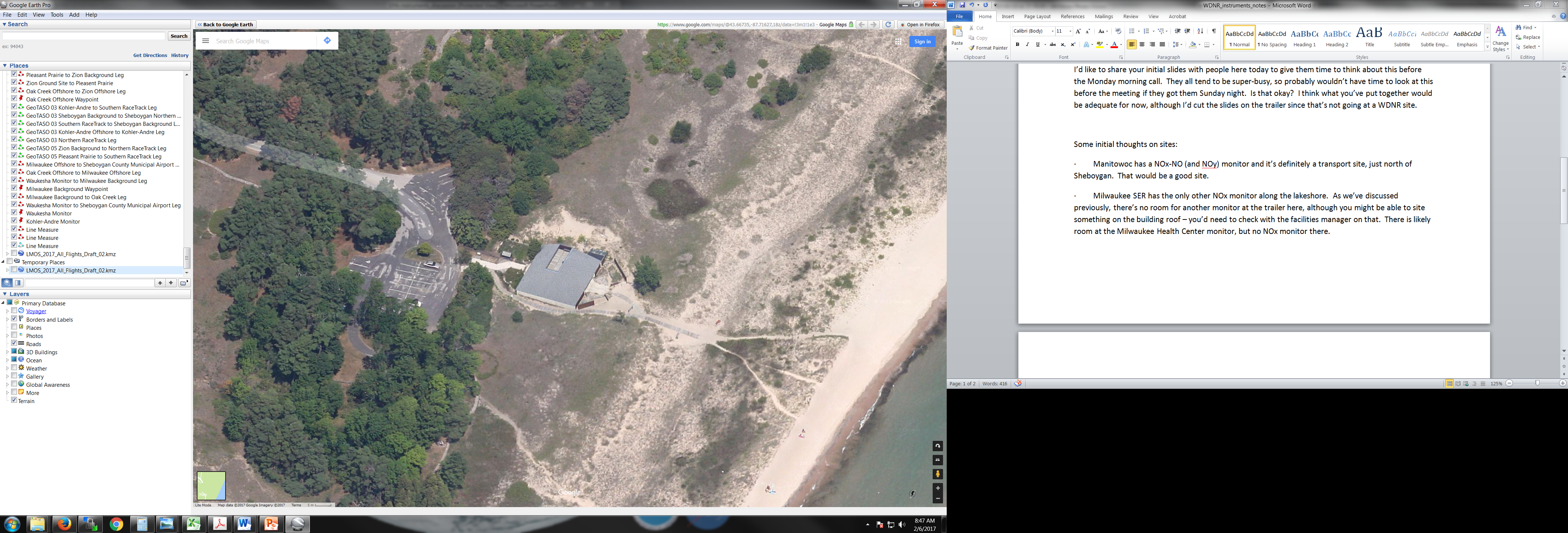 Milwaukee SER
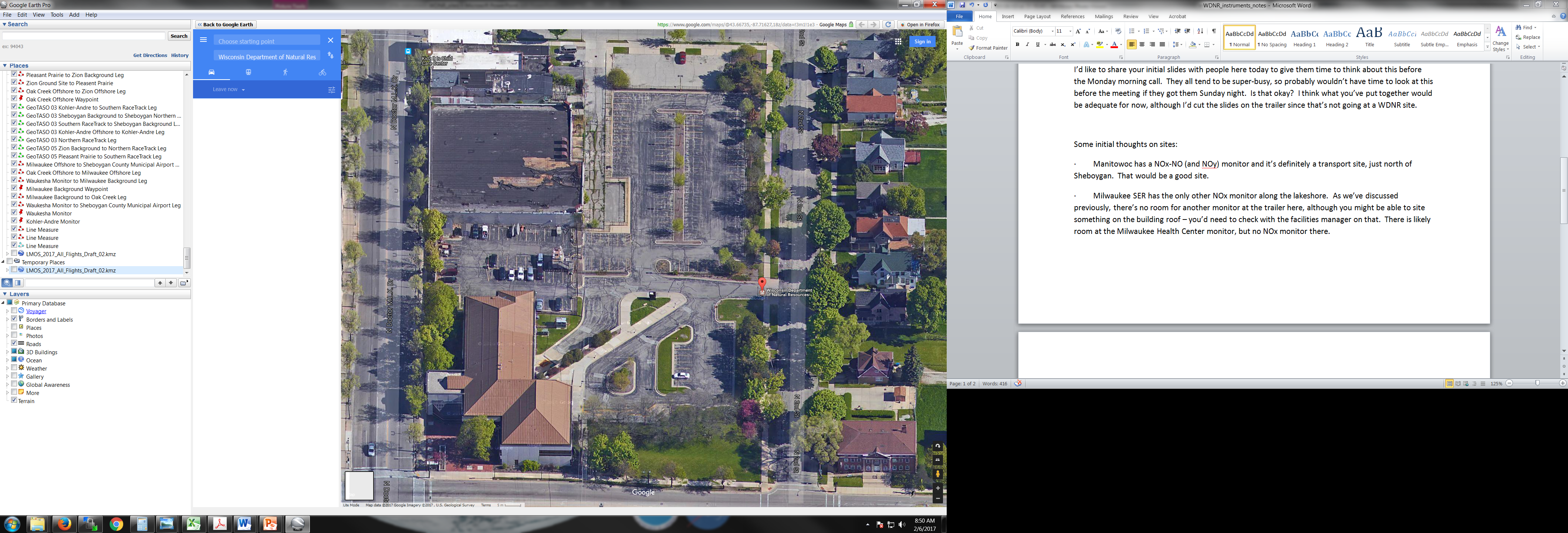 Bayside, WI
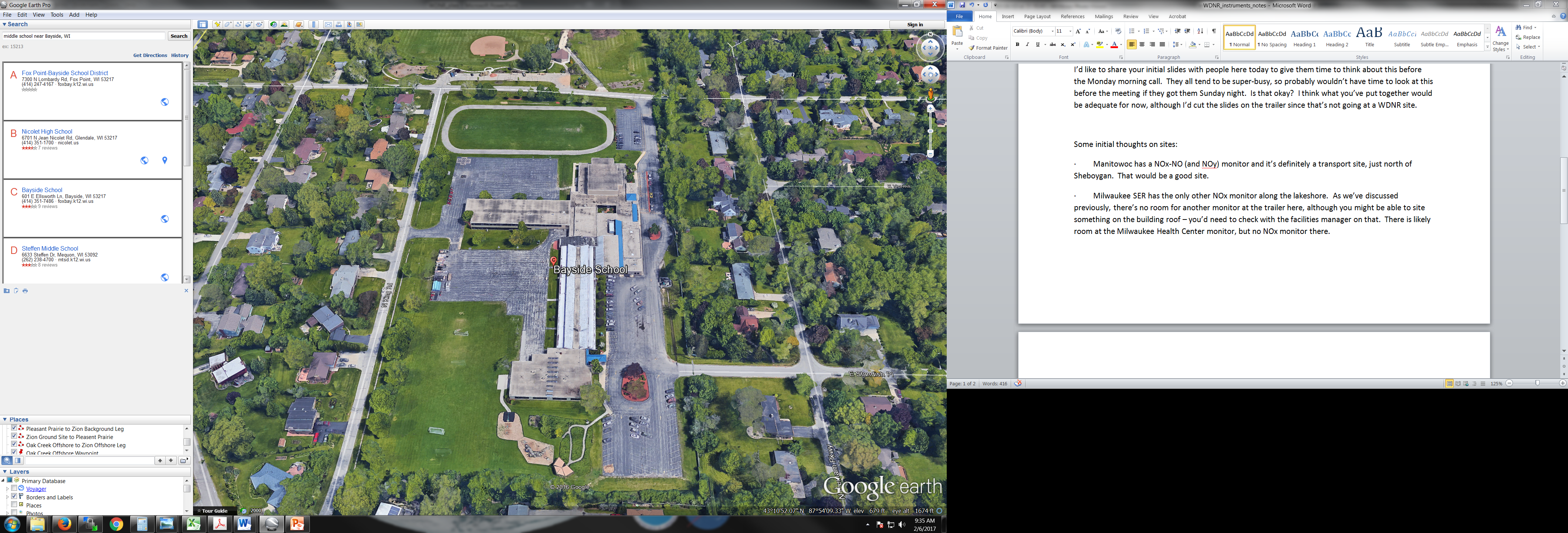 Chiwaukee Prairie
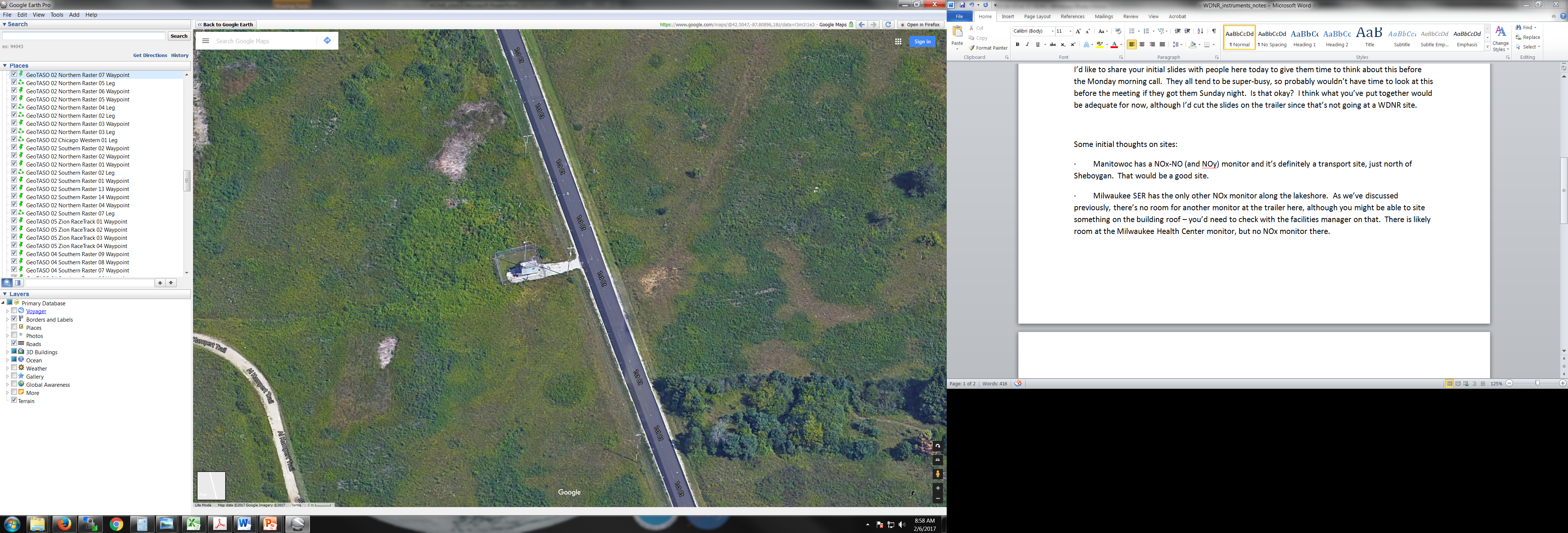